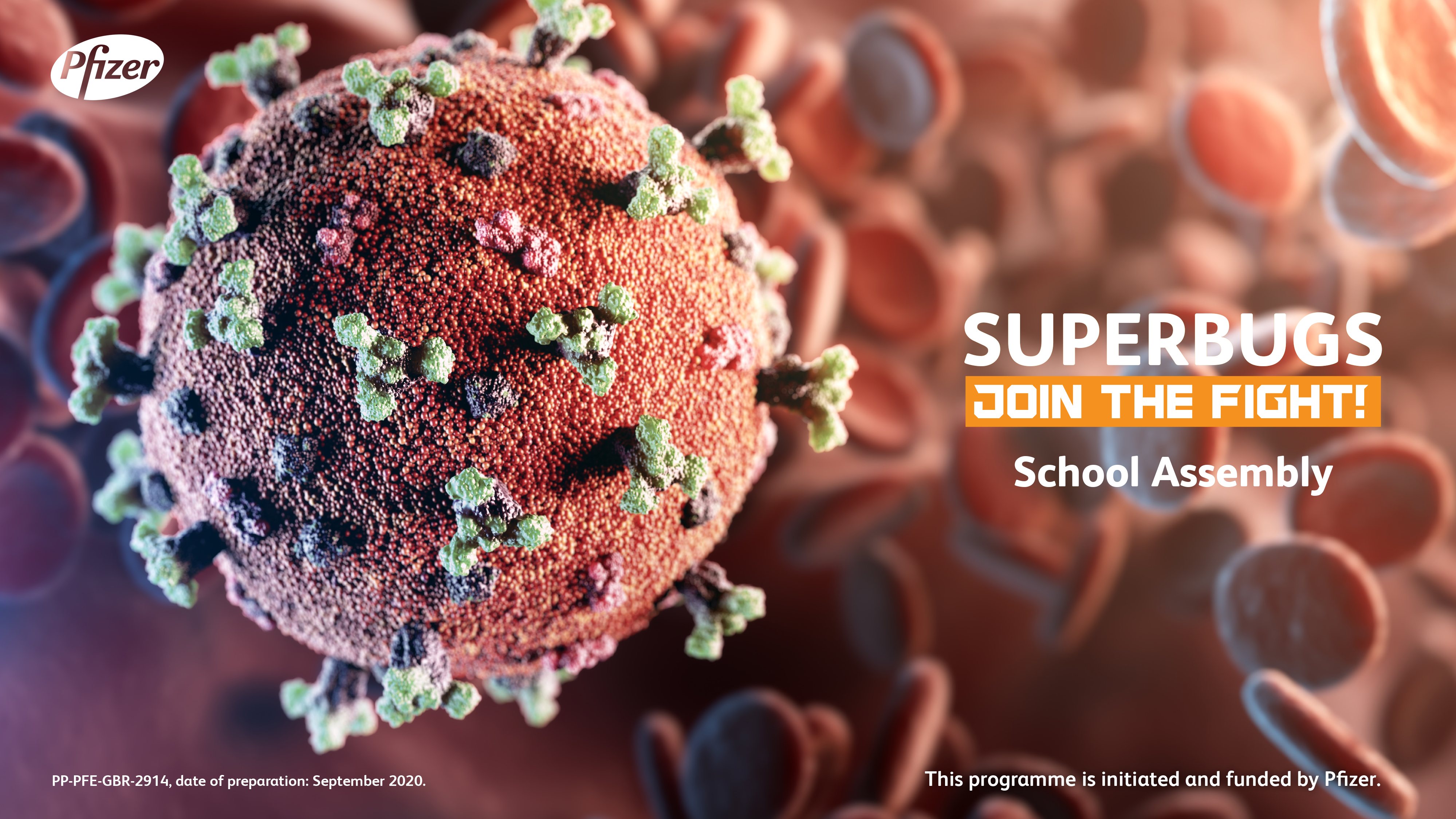 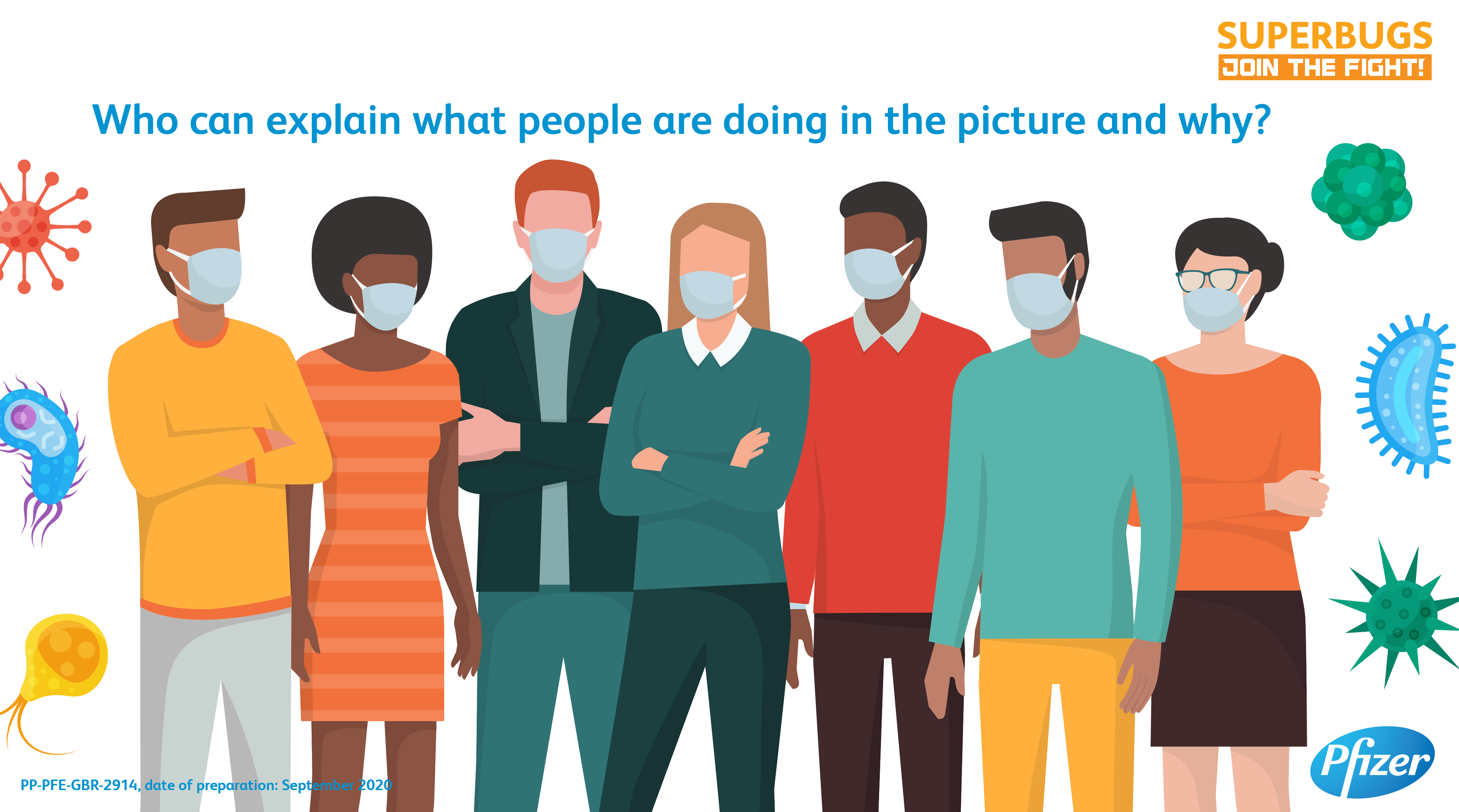 [Speaker Notes: Delivery Notes
Ask pupils to raise their hand if they know why so many people around the world have been wearing facemasks recently. If required, explain that this has been due to the recent pandemic known as coronavirus.]
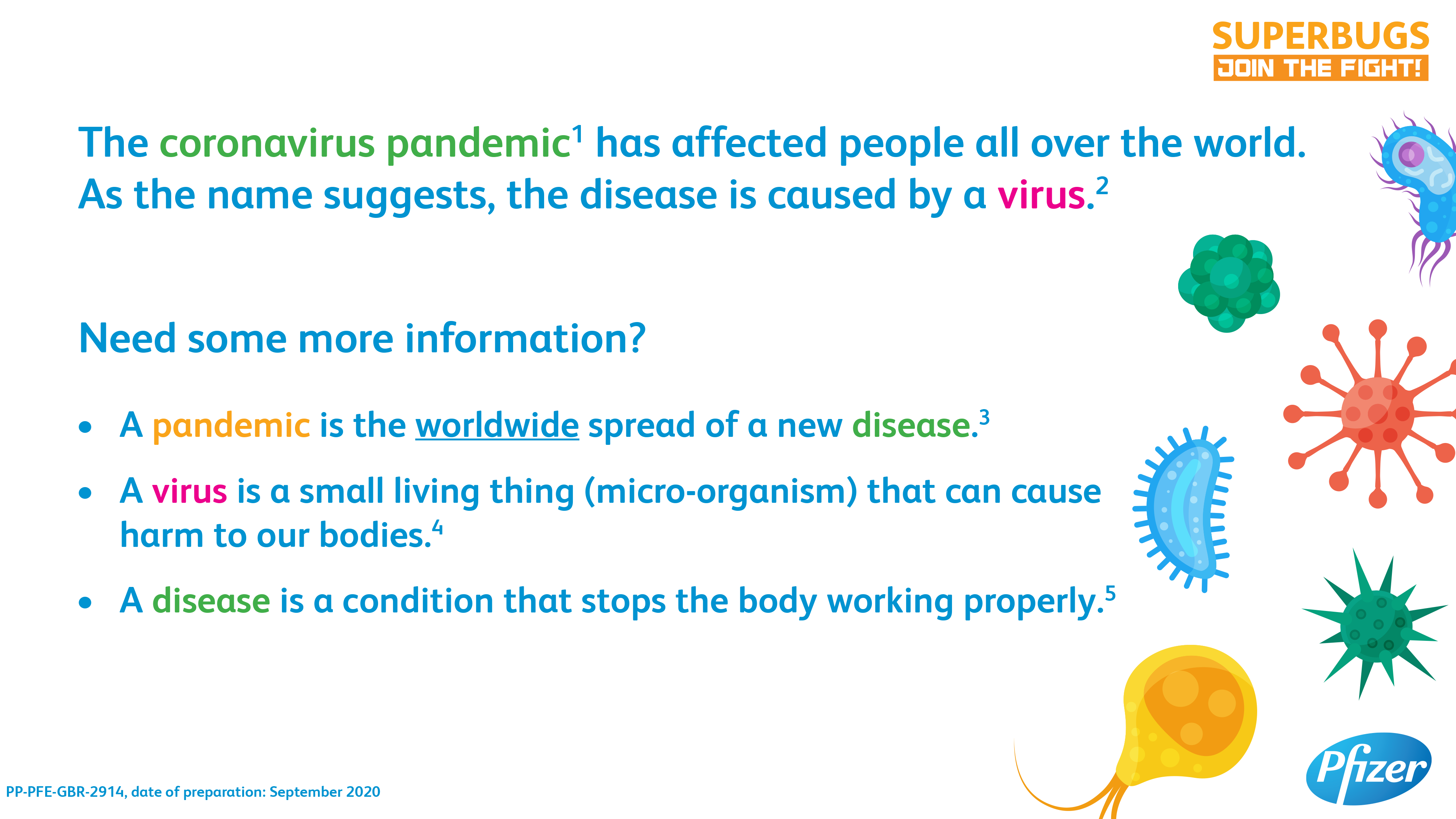 [Speaker Notes: Delivery Notes
Read through content on the slide. 
Ensure young people understand the meaning of a pandemic and how it does not only impact everyone in the UK, but lots of countries all over the world. 

References: 
1 - https://www.who.int/emergencies/diseases/novel-coronavirus-2019 Accessed September 2020
2 - https://www.who.int/emergencies/diseases/novel-coronavirus-2019/question-and-answers-hub/q-a-detail/q-a-coronaviruses Accessed September 2020
3 - https://www.who.int/csr/disease/swineflu/frequently_asked_questions/pandemic/en/ Accessed September 2020
4 - InformedHealth.org [Internet]. Cologne, Germany: Institute for Quality and Efficiency in Health Care (IQWiG); 2006-. What are microbes? 2010 Oct 6 [Updated 2019 Aug 29]. Available from: https://www.ncbi.nlm.nih.gov/books/NBK279387/ Accessed September 2020
5 - https://kids.britannica.com/students/article/human-disease/274019Accessed September 2020]
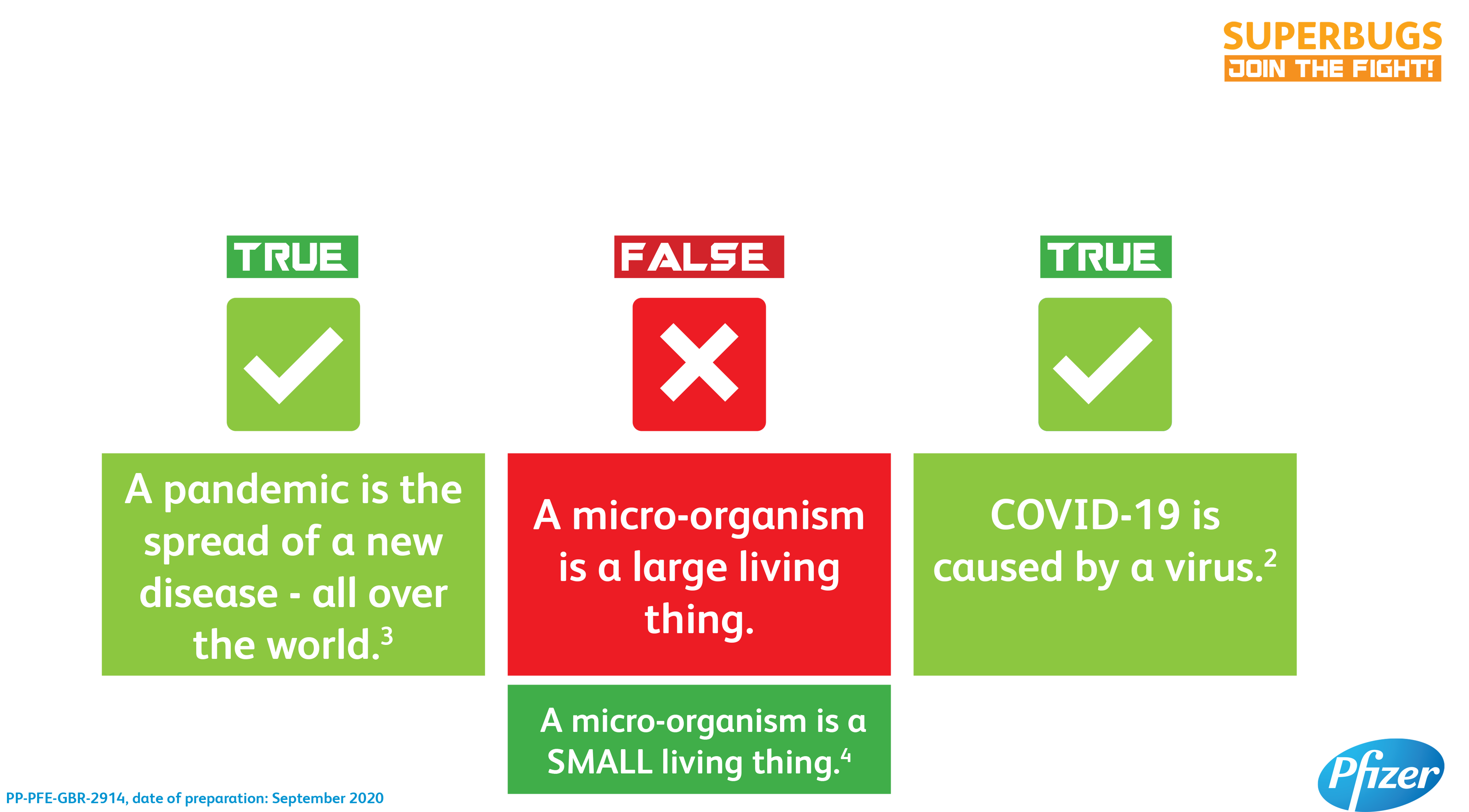 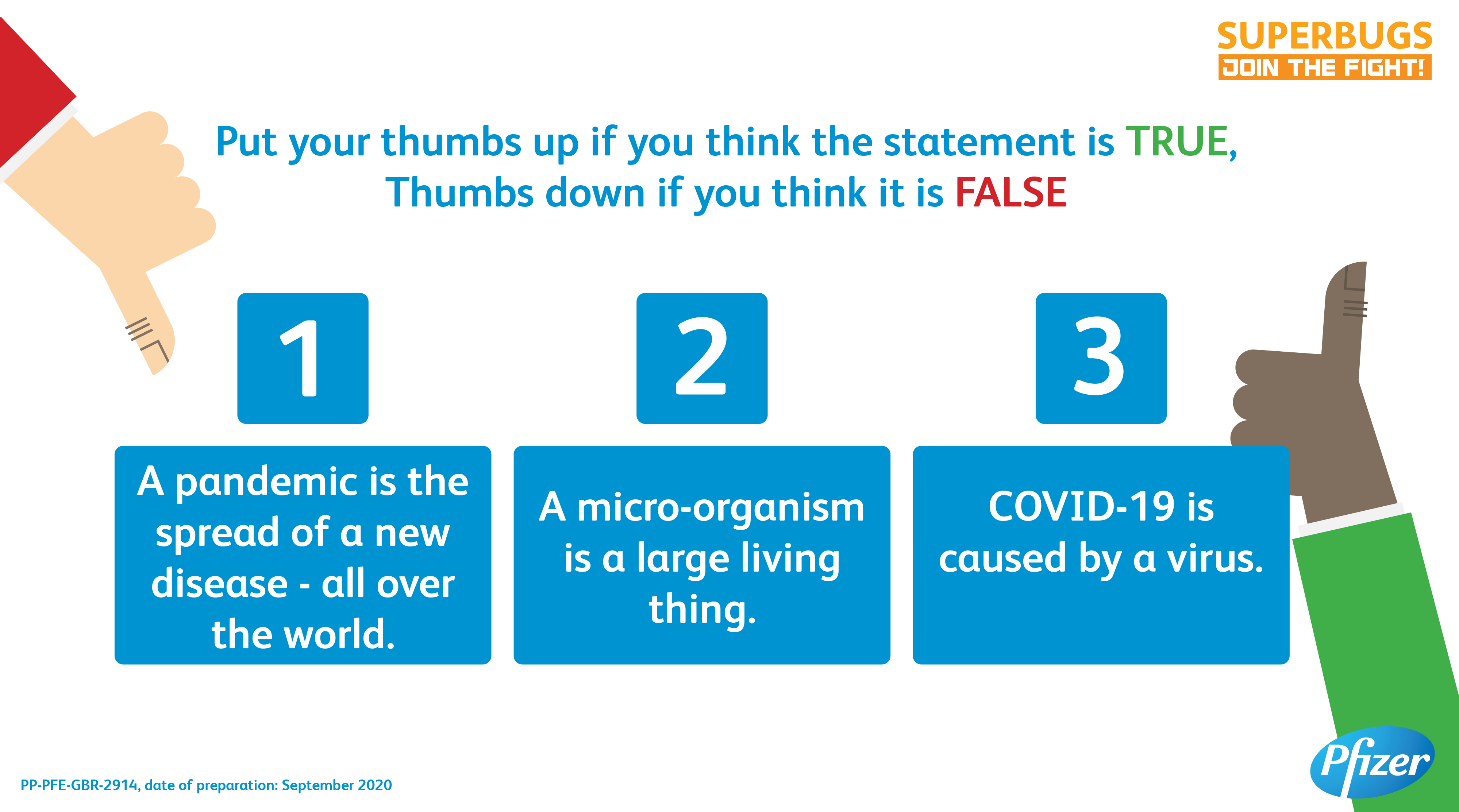 [Speaker Notes: Delivery Notes
Checking the learning. Ask pupils to place thumbs up if they think the statement is true, and thumbs down if they think the statement is false. (Answers should reveal themselves on click). 

References: 
2 - https://www.who.int/emergencies/diseases/novel-coronavirus-2019/question-and-answers-hub/q-a-detail/q-a-coronaviruses Accessed September 2020
3 - https://www.who.int/csr/disease/swineflu/frequently_asked_questions/pandemic/en/ Accessed September 2020
4 - InformedHealth.org [Internet]. Cologne, Germany: Institute for Quality and Efficiency in Health Care (IQWiG); 2006-. What are microbes? 2010 Oct 6 [Updated 2019 Aug 29]. Available from: https://www.ncbi.nlm.nih.gov/books/NBK279387/ Accessed September 2020]
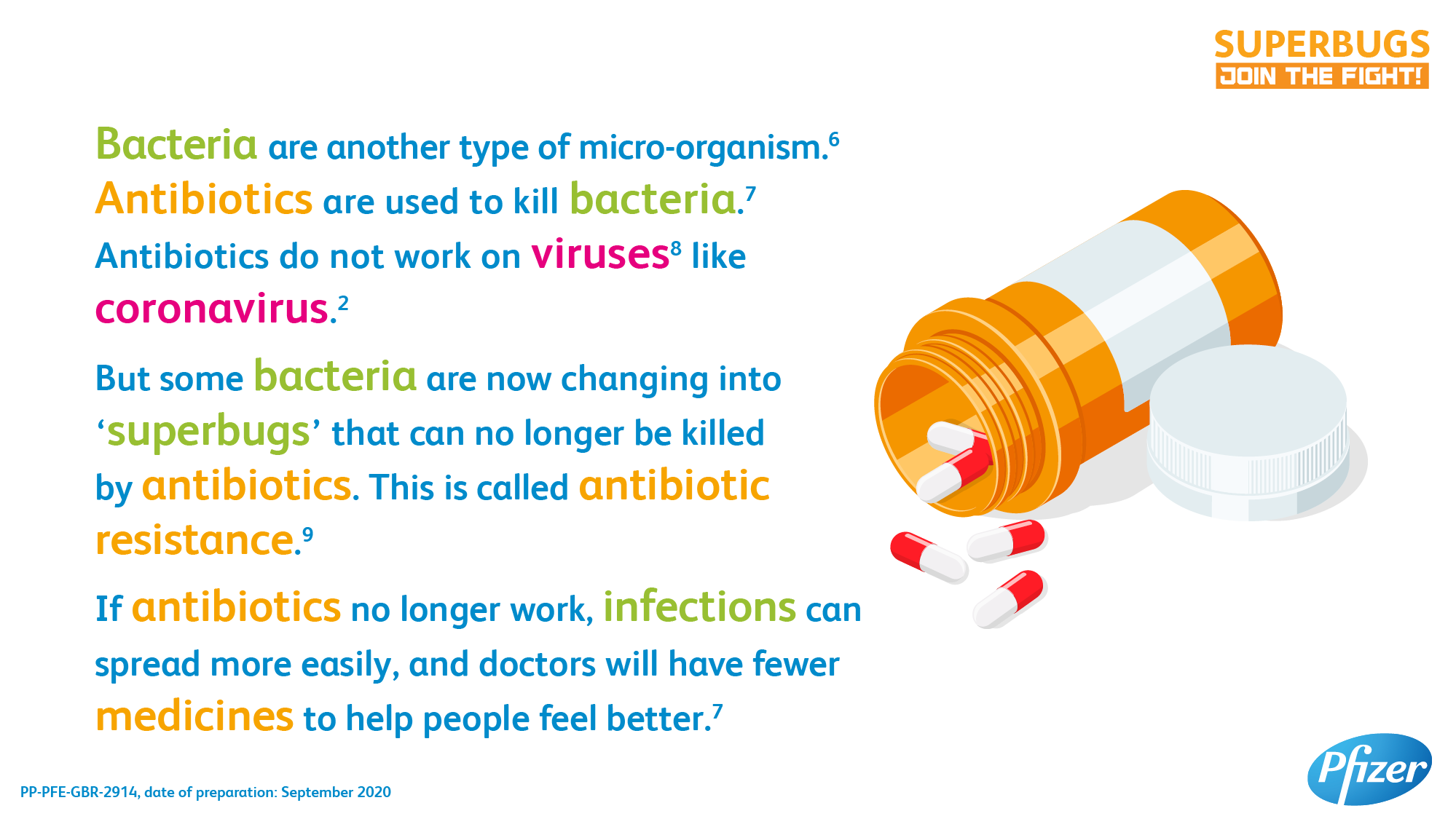 [Speaker Notes: Delivery Notes
Read through content in the slide. 
Important that pupils understand that using antibiotics for things such as the common cold, flu or even coronavirus, will not work as these are viruses.  

References: 
2 - https://www.who.int/emergencies/diseases/novel-coronavirus-2019/question-and-answers-hub/q-a-detail/q-a-coronaviruses Accessed September 2020
6 - Drexler M; Institute of Medicine (US). What You Need to Know About Infectious Disease. Washington (DC): National Academies Press (US); 2010. I, How Infection Works. Available from: https://www.ncbi.nlm.nih.gov/books/NBK209710/ Accessed September 2020
7 – https://www.who.int/en/news-room/fact-sheets/detail/antibiotic-resistance Accessed September 2020
8 - https://www.nhs.uk/news/2007/january08/pages/antibioticresistancemeasures.aspx Accessed September 2020
9 - https://www.gov.uk/government/publications/uk-5-year-antimicrobial-resistance-strategy-2013-to-2018 Accessed September 2020]
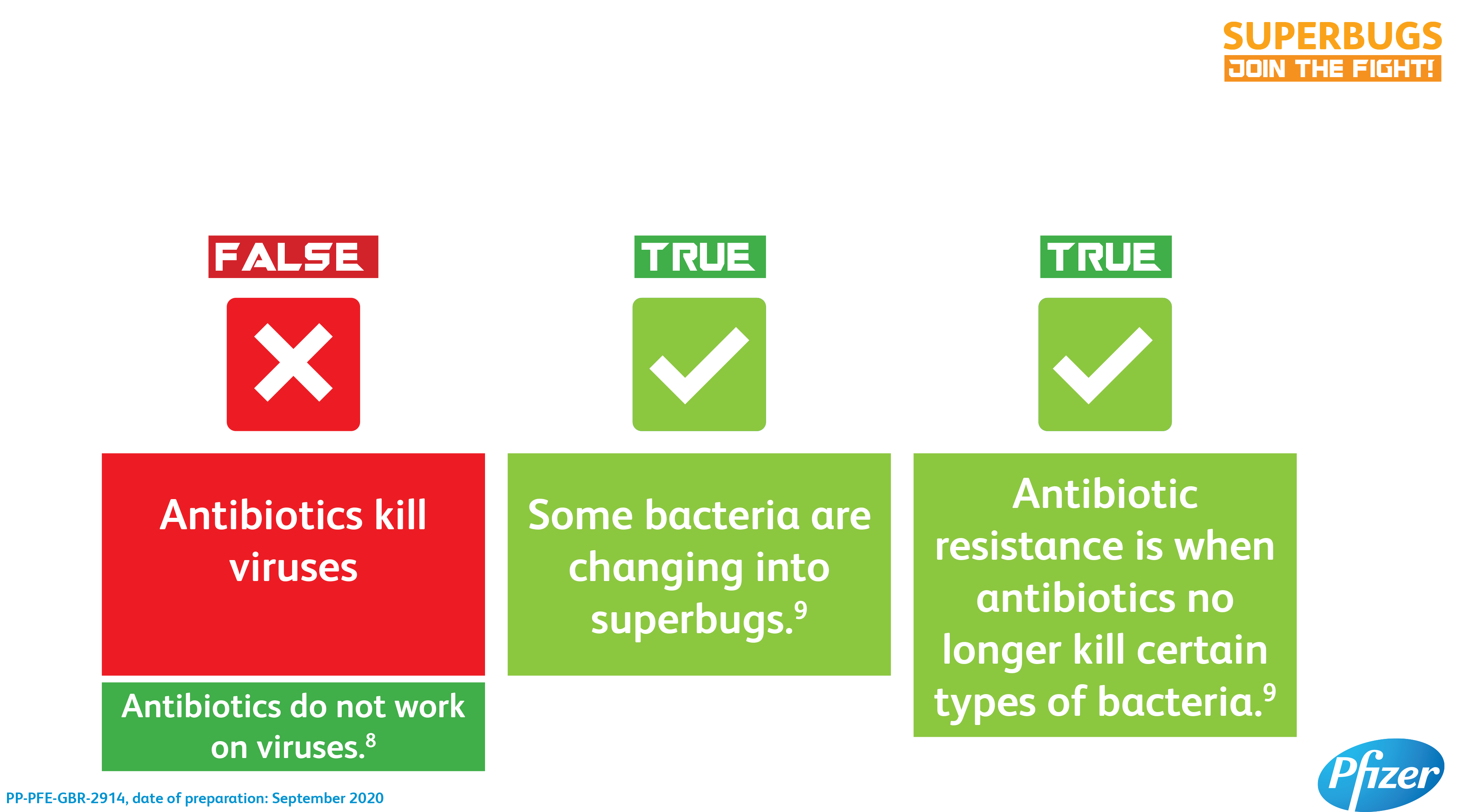 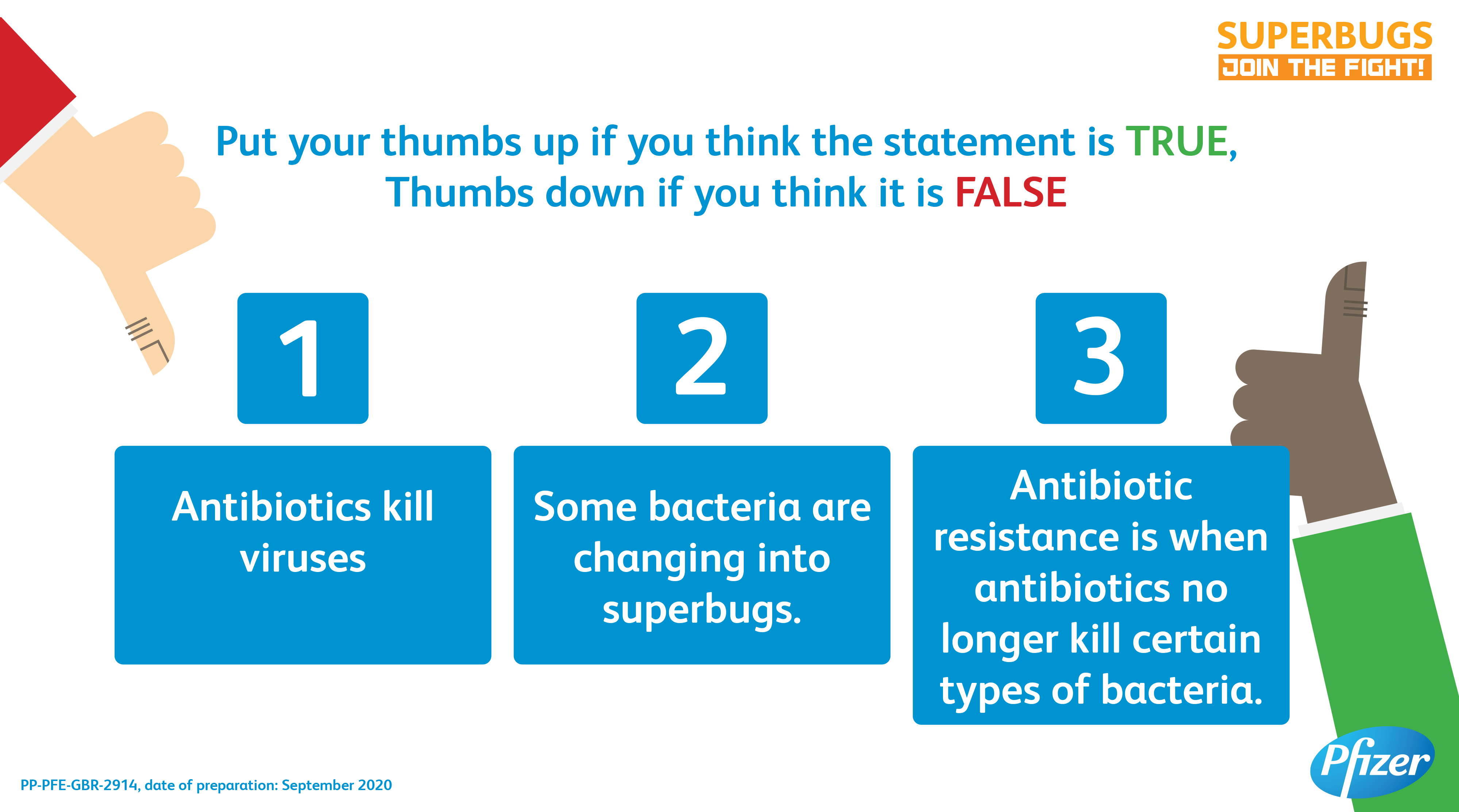 [Speaker Notes: Delivery Notes
Checking the learning. Ask pupils to place thumbs up if they think the statement is true, and thumbs down if they think the statement is false. (Answers should reveal themselves on click). 

References: 
8 - https://www.nhs.uk/news/2007/january08/pages/antibioticresistancemeasures.aspx Accessed September 2020
9- https://www.gov.uk/government/publications/uk-5-year-antimicrobial-resistance-strategy-2013-to-2018 Accessed September 2020]
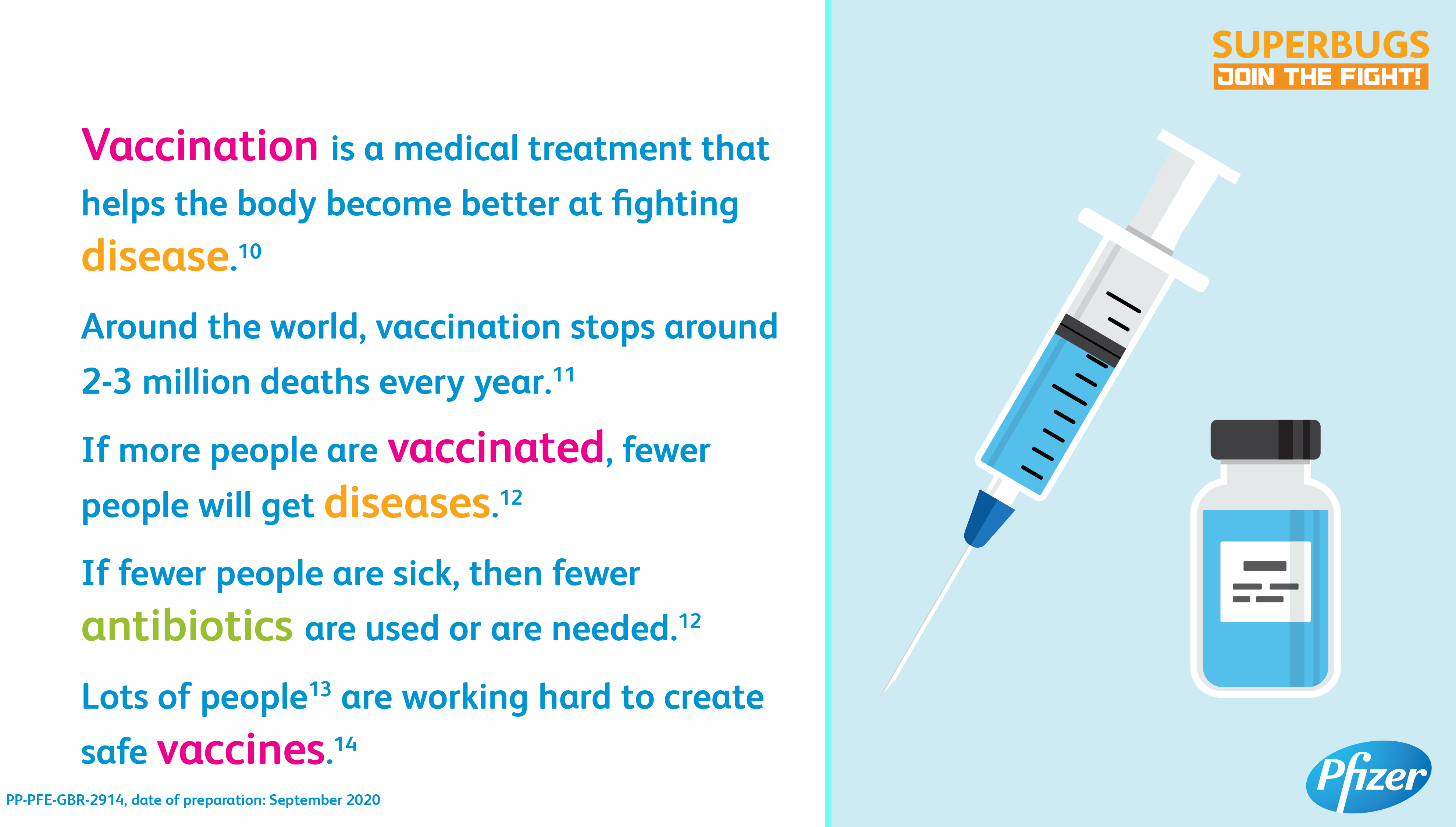 [Speaker Notes: Delivery Notes
Read through content in the slide. 
Further information from WHO factsheet:13
More than 1 billion children vaccinated over the last decade
Most children today receive lifesaving vaccines
Uptake of new and underused vaccines is increasing.
An estimated 19.7 million children under the age of one year did not receive basic vaccines


References: 
10=  https://www.who.int/health-topics/vaccines-and-immunization#tab=tab_1 Accessed September 2020
11= https://www.who.int/en/news-room/fact-sheets/detail/immunization-coverage Accessed September 2020
12= https://www.gov.uk/government/publications/uk-5-year-antimicrobial-resistance-strategy-2013-to-2018 Accessed September 2020
13 = https://www.who.int/blueprint/priority-diseases/key-action/Novel-Coronavirus_Landscape_nCoV-4april2020.pdf?ua=1 Accessed September 2020
14 = https://www.medicinenet.com/script/main/art.asp?articlekey=229897 Accessed September 2020]
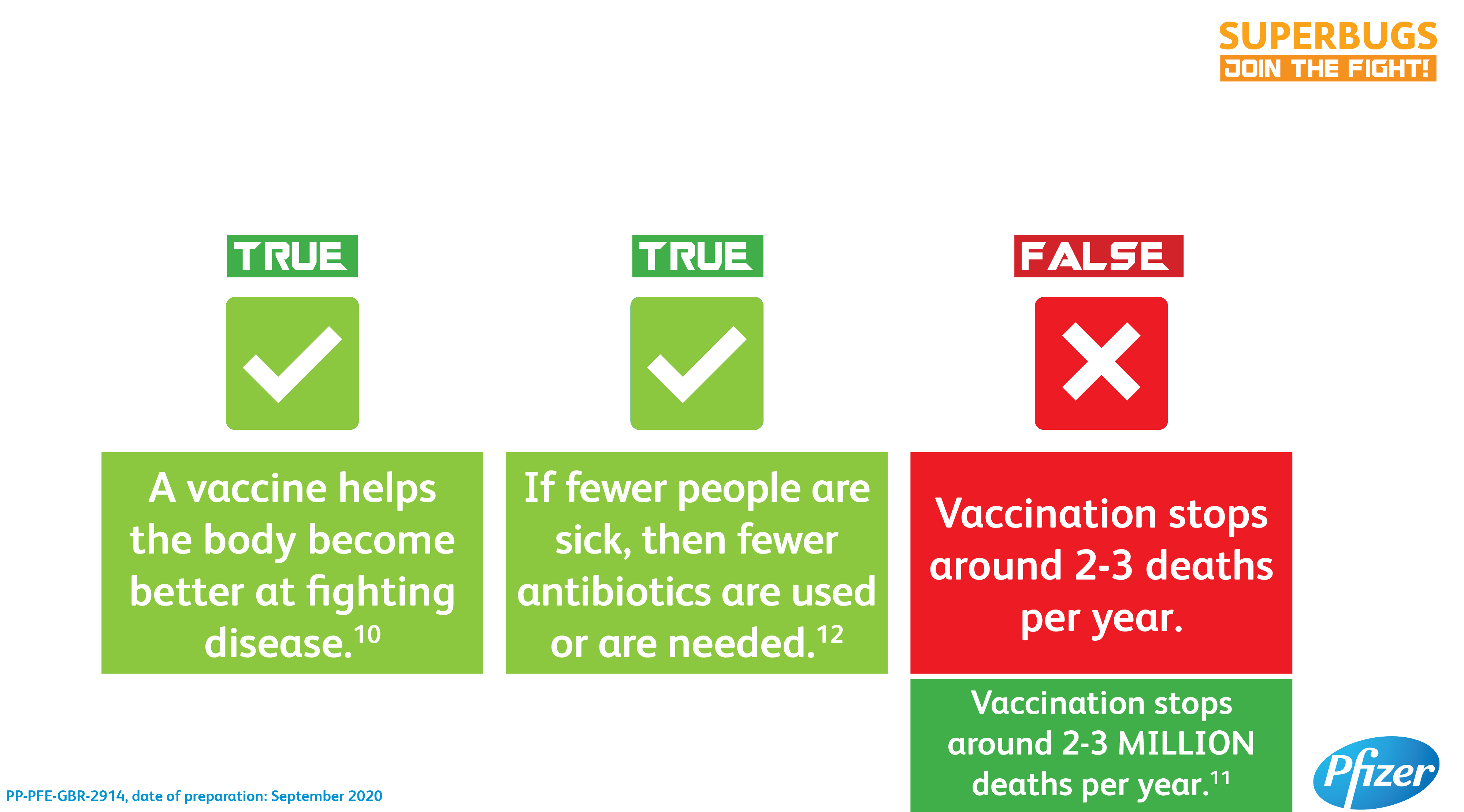 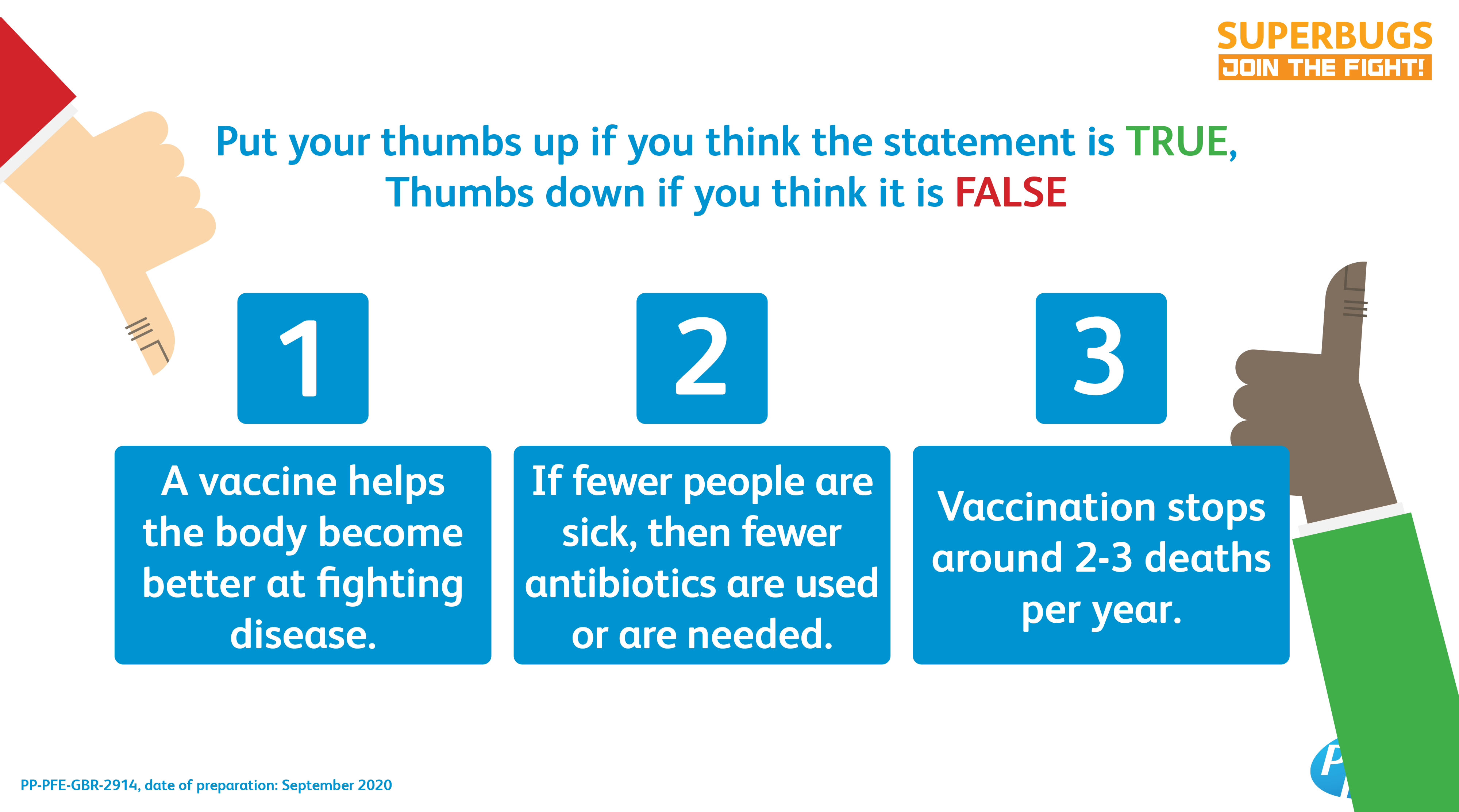 [Speaker Notes: Delivery Notes
Checking the learning. Ask pupils to place thumbs up if they think the statement is true, and thumbs down if they think the statement is false. (Answers should reveal themselves on click). 

References: 
10=  https://www.who.int/health-topics/vaccines-and-immunization#tab=tab_1 Accessed September 2020
11= https://www.who.int/en/news-room/fact-sheets/detail/immunization-coverage Accessed September 2020
12= https://www.gov.uk/government/publications/uk-5-year-antimicrobial-resistance-strategy-2013-to-2018 Accessed September 2020]
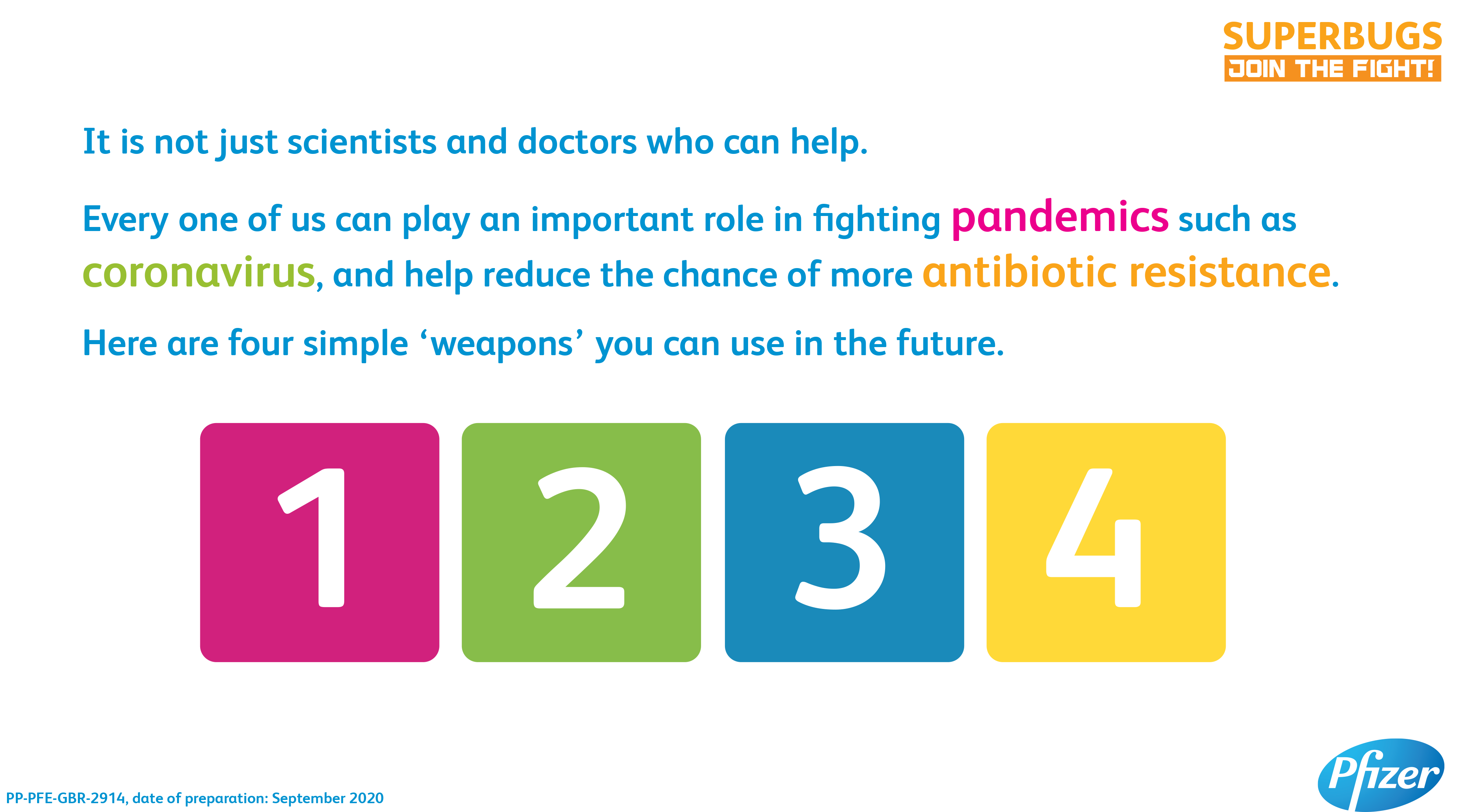 [Speaker Notes: Delivery Notes
Read the information to pupils to remind them of the different ways they can protect themselves in the future. 

References: 
Numbers came from Pfizer superbugs PPT and WAAW assembly.]
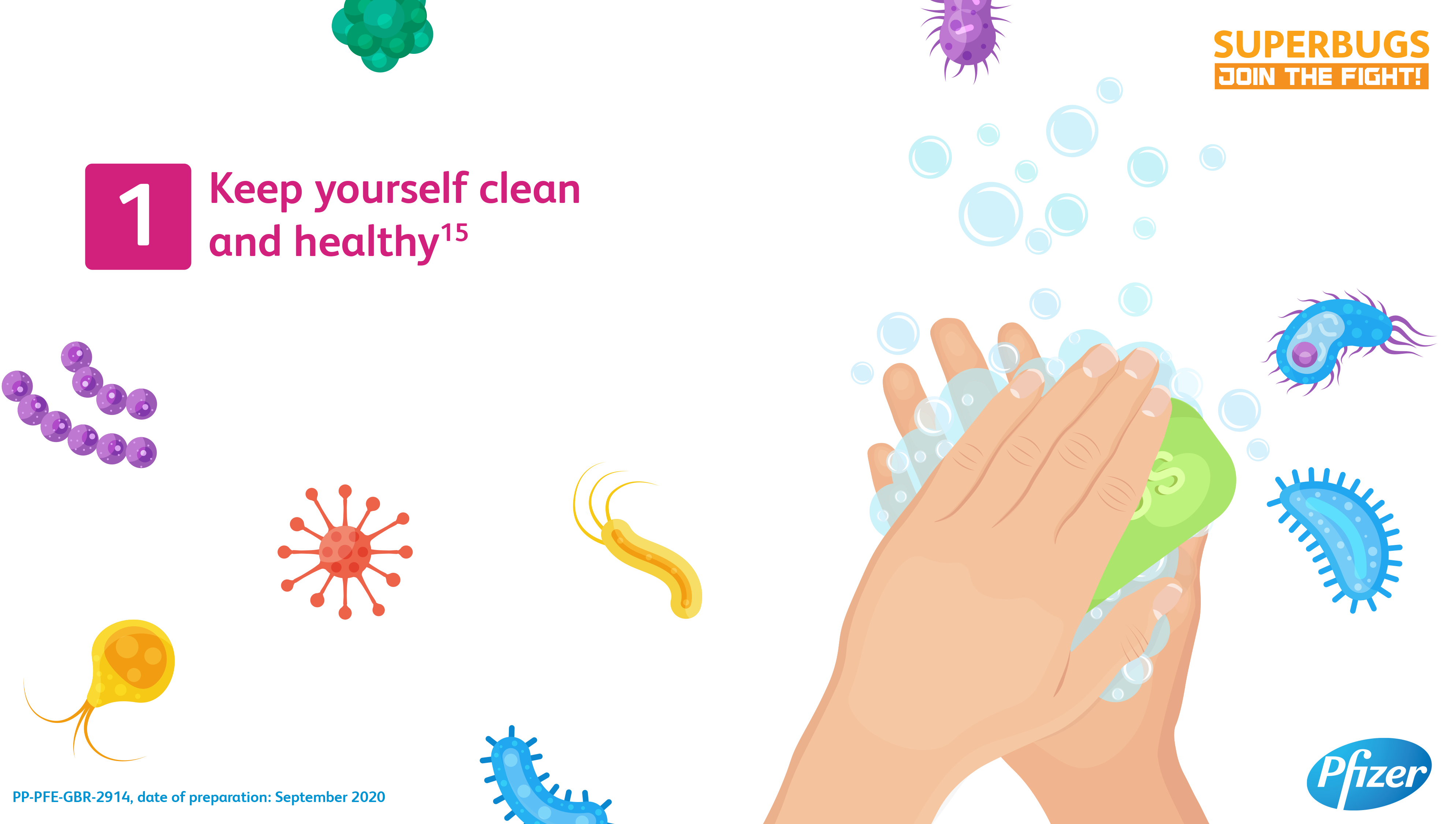 [Speaker Notes: Delivery Notes
Read the information to pupils to remind them of the different ways they can protect themselves in the future. 

References: 
Numbers came from Pfizer superbugs PPT and WAAW assembly. 
15 -https://www.nhs.uk/live-well/healthy-body/best-way-to-wash-your-hands/ Accessed September 2020]
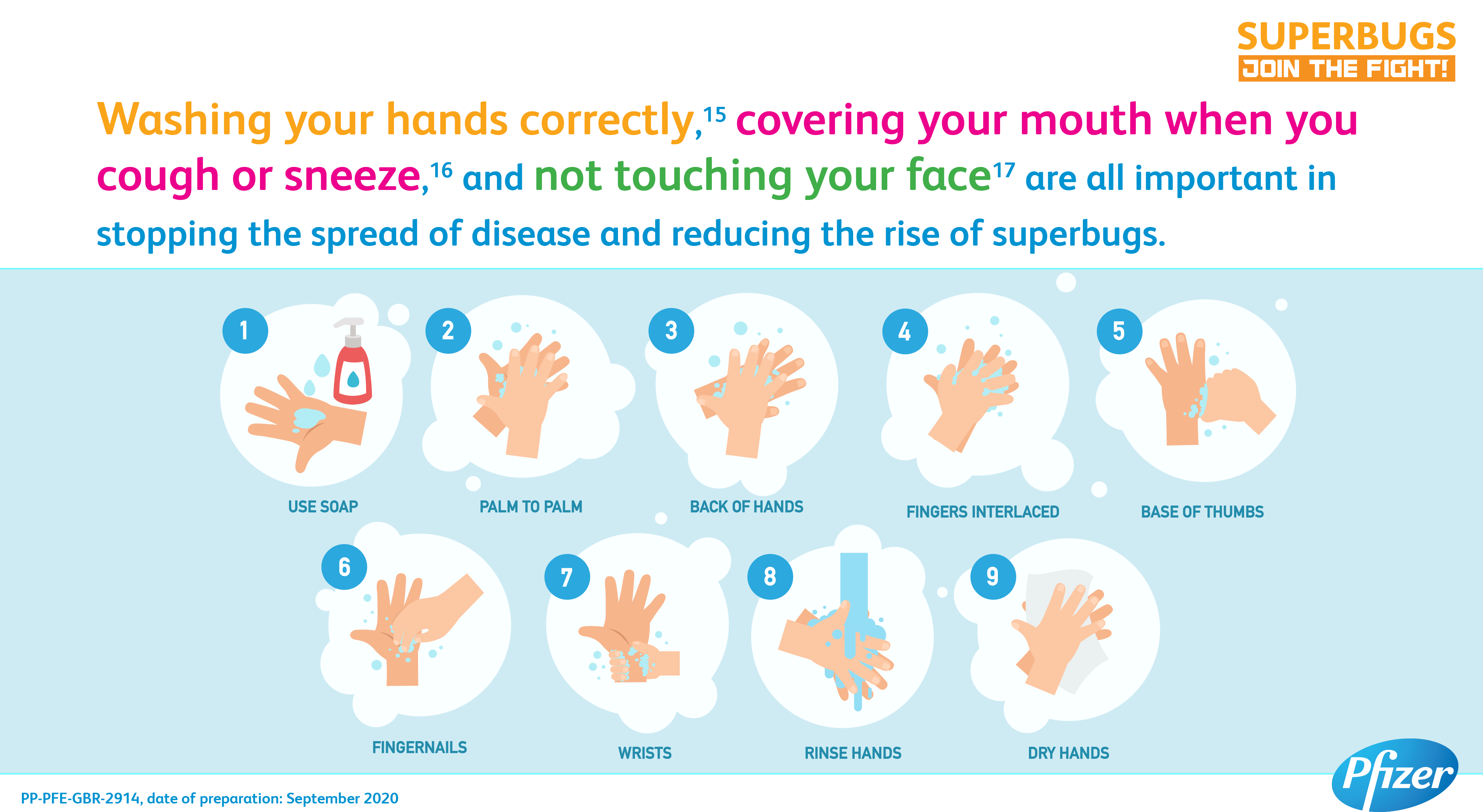 [Speaker Notes: Delivery Notes
Read the information to pupils to remind them of the different ways they can protect themselves in the future. 
(If government guidelines still suggest to do so, explain to pupils that where possible people should also socially distance. Emphasise that masks and PPE are expected to be worn by adults, not young people). 

References: 
15 -https://www.nhs.uk/live-well/healthy-body/best-way-to-wash-your-hands/ Accessed September 2020
16-https://www.cdc.gov/healthywater/hygiene/etiquette/coughing_sneezing.html  Accessed September 2020 
17 -https://www.ecdc.europa.eu/sites/default/files/documents/COVID-19-use-face-masks-community.pdf Accessed September 2020]
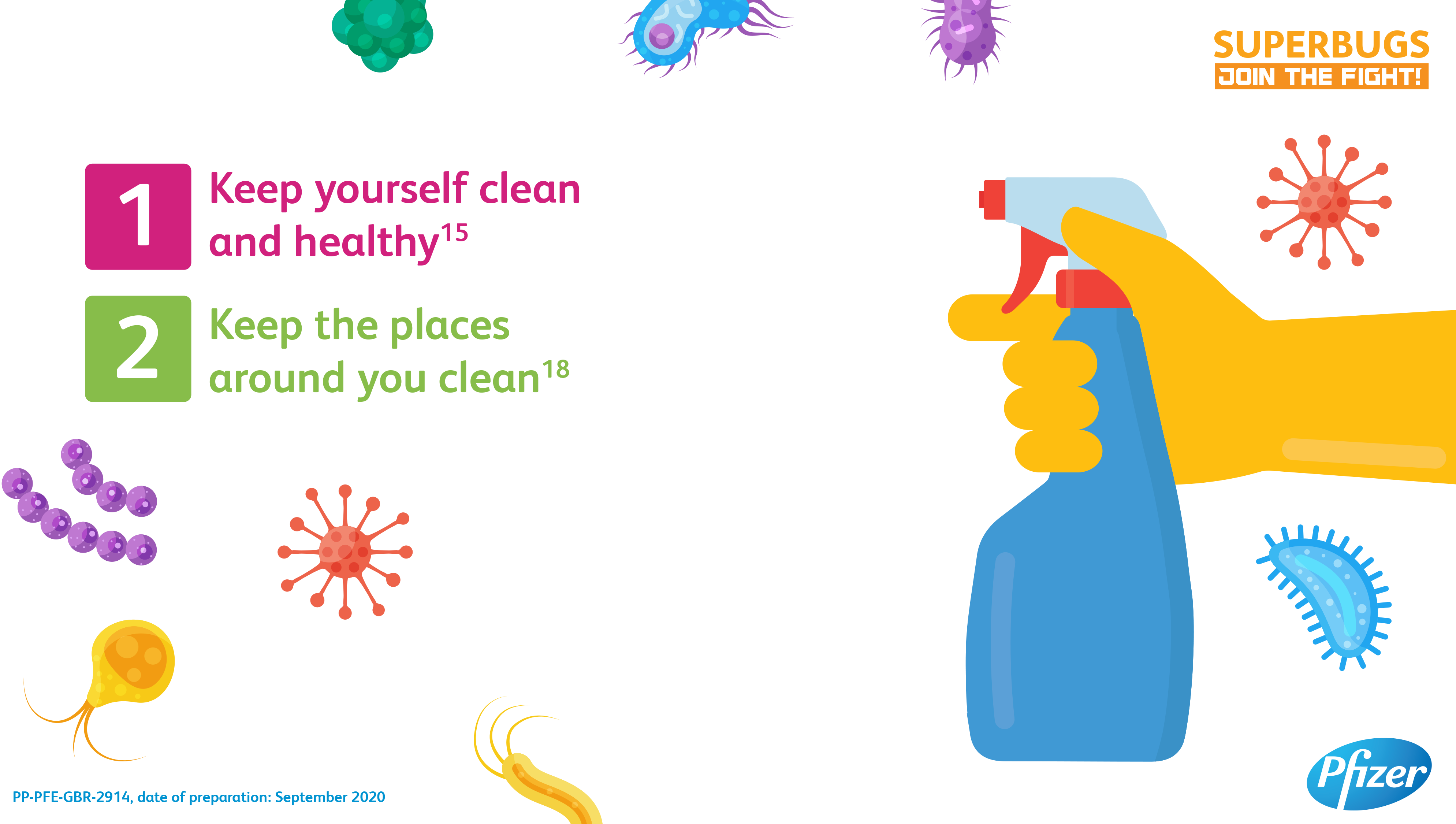 [Speaker Notes: Delivery Notes
Read the information to pupils to remind them of the different ways they can protect themselves in the future. 

References: 
Numbers came from Pfizer superbugs PPT and WAAW assembly. 
15 -https://www.nhs.uk/live-well/healthy-body/best-way-to-wash-your-hands/ Accessed September 2020
18 - https://www.nhs.uk/live-well/healthy-body/how-to-prevent-germs-from-spreading/ Accessed September 2020]
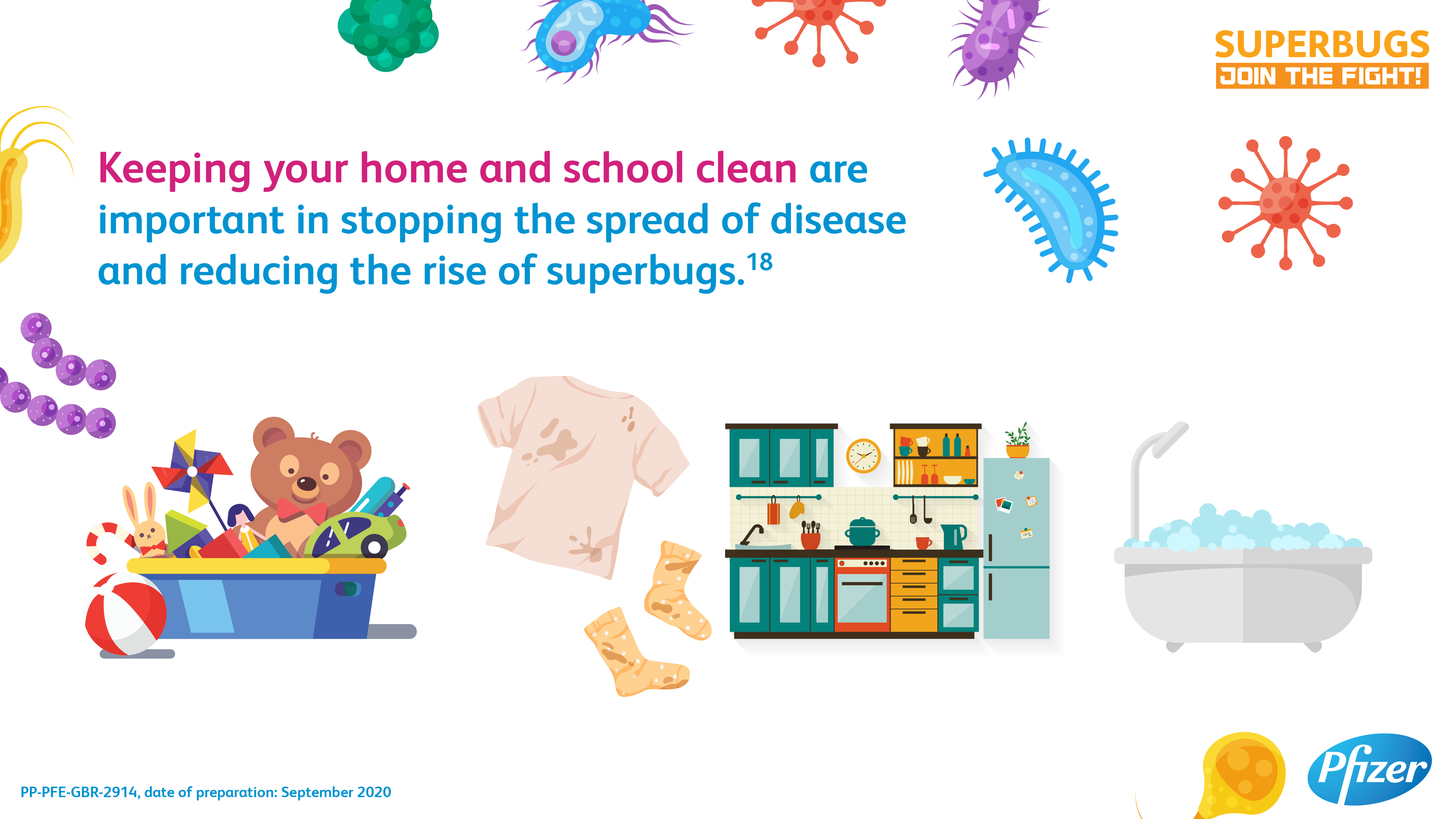 [Speaker Notes: Delivery Notes
Read the information to pupils to remind them of the different ways they can protect themselves in the future. 

References: 
18 - https://www.nhs.uk/live-well/healthy-body/how-to-prevent-germs-from-spreading/ Accessed September 2020]
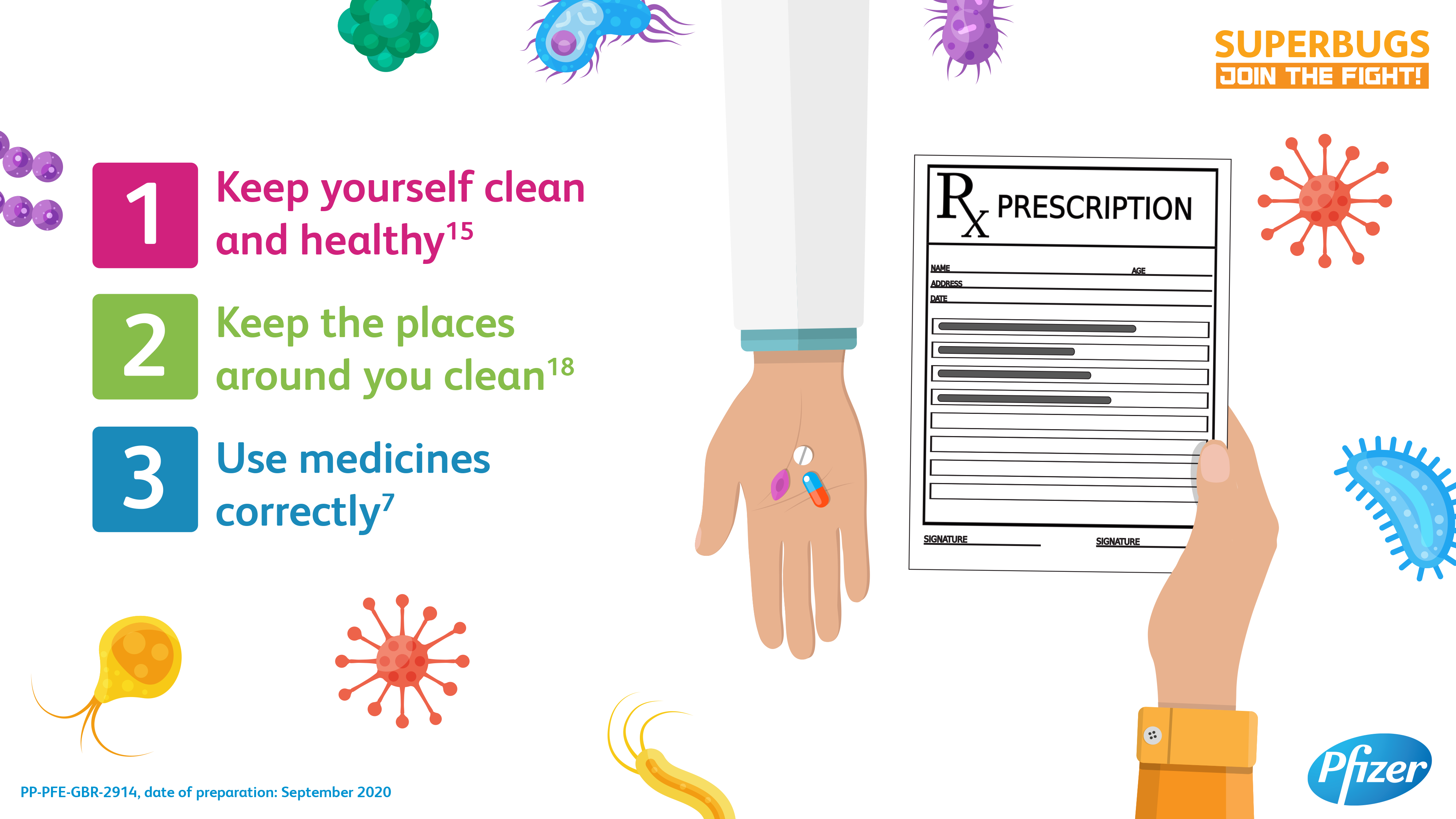 [Speaker Notes: Delivery Notes
Read the information to pupils to remind them of the different ways they can protect themselves in the future. 

References: 
Numbers came from Pfizer superbugs PPT and WAAW assembly. 
7 - https://www.who.int/en/news-room/fact-sheets/detail/antibiotic-resistance Accessed September 2020
15 -https://www.nhs.uk/live-well/healthy-body/best-way-to-wash-your-hands/ Accessed September 2020
18 - https://www.nhs.uk/live-well/healthy-body/how-to-prevent-germs-from-spreading/ Accessed September 2020]
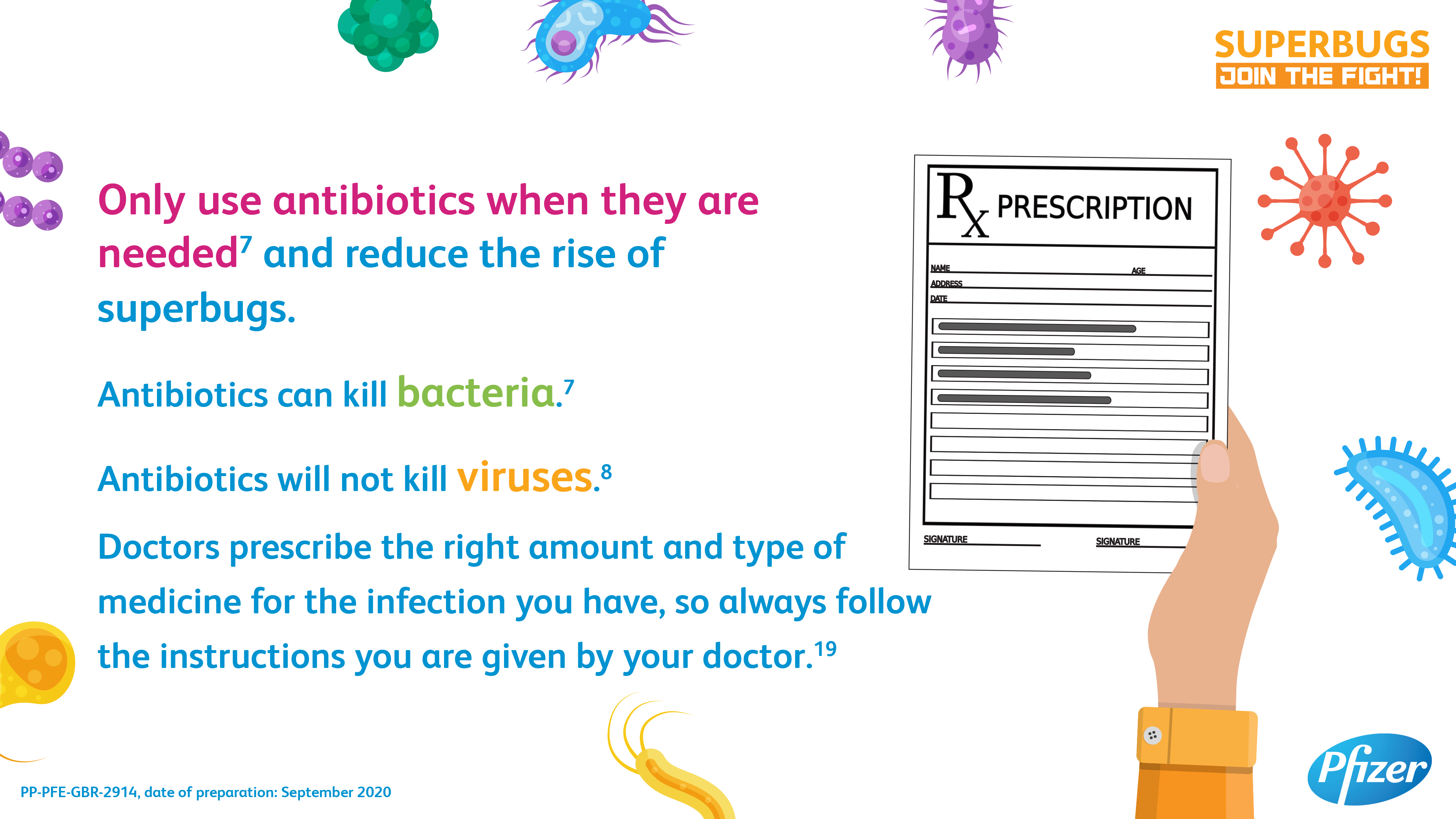 [Speaker Notes: Delivery Notes
Read the information to pupils to remind them of the different ways they can protect themselves in the future. 

References: 
7 - https://www.who.int/en/news-room/fact-sheets/detail/antibiotic-resistance Accessed September 2020
8- https://www.nhs.uk/news/2007/january08/pages/antibioticresistancemeasures.aspx Accessed September 2020
19 - https://www.england.nhs.uk/blog/why-taking-fewer-antibiotics-is-good-for-you/Accessed September 2020]
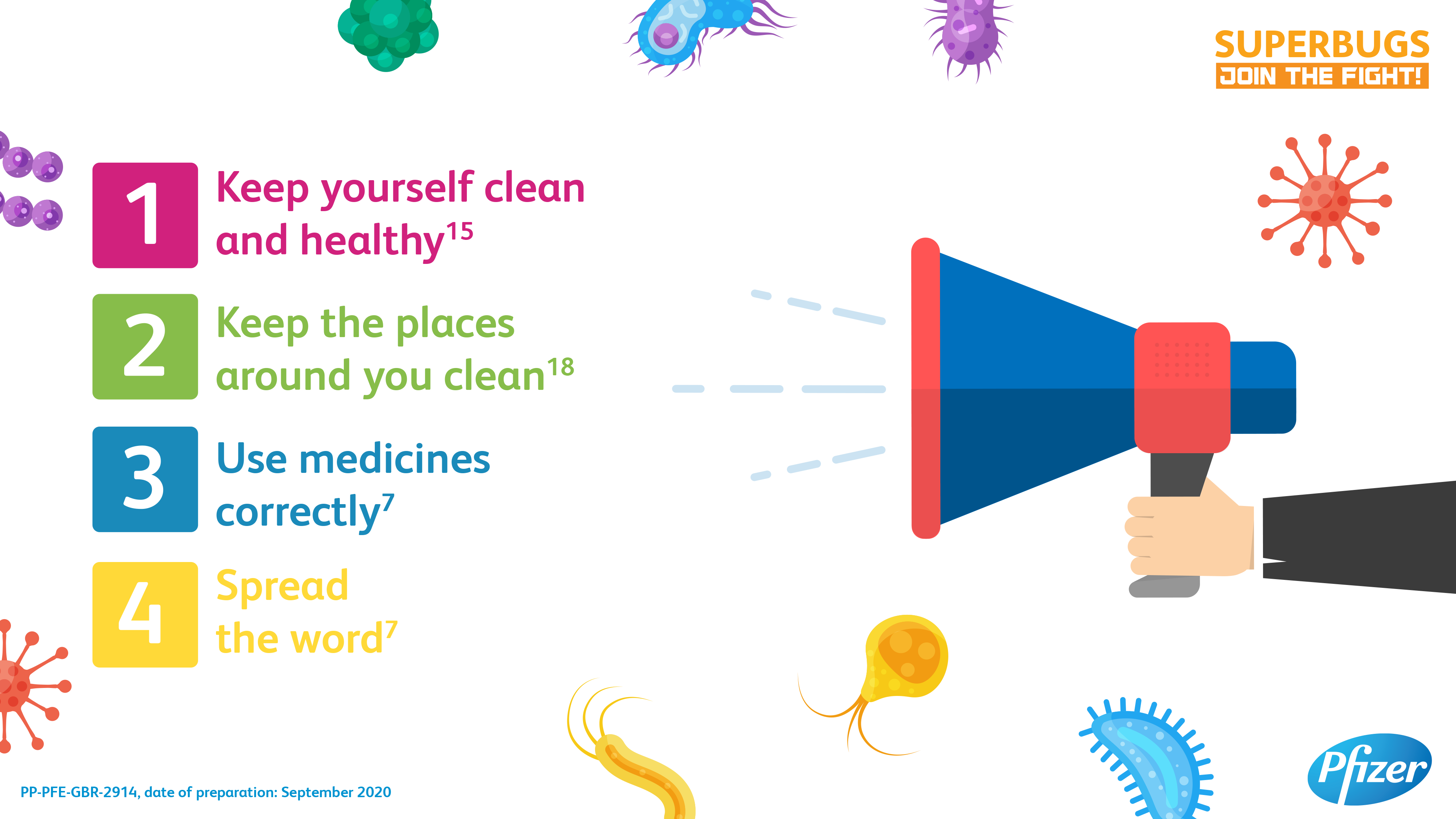 [Speaker Notes: Delivery Notes
Read the information to pupils to remind them of the different ways they can protect themselves in the future. 

References: 
Numbers came from Pfizer superbugs PPT and WAAW assembly. 
7- https://www.who.int/en/news-room/fact-sheets/detail/antibiotic-resistance Accessed September 2020
15 -https://www.nhs.uk/live-well/healthy-body/best-way-to-wash-your-hands/ Accessed September 2020
18- https://www.nhs.uk/live-well/healthy-body/how-to-prevent-germs-from-spreading/ Accessed September 2020]
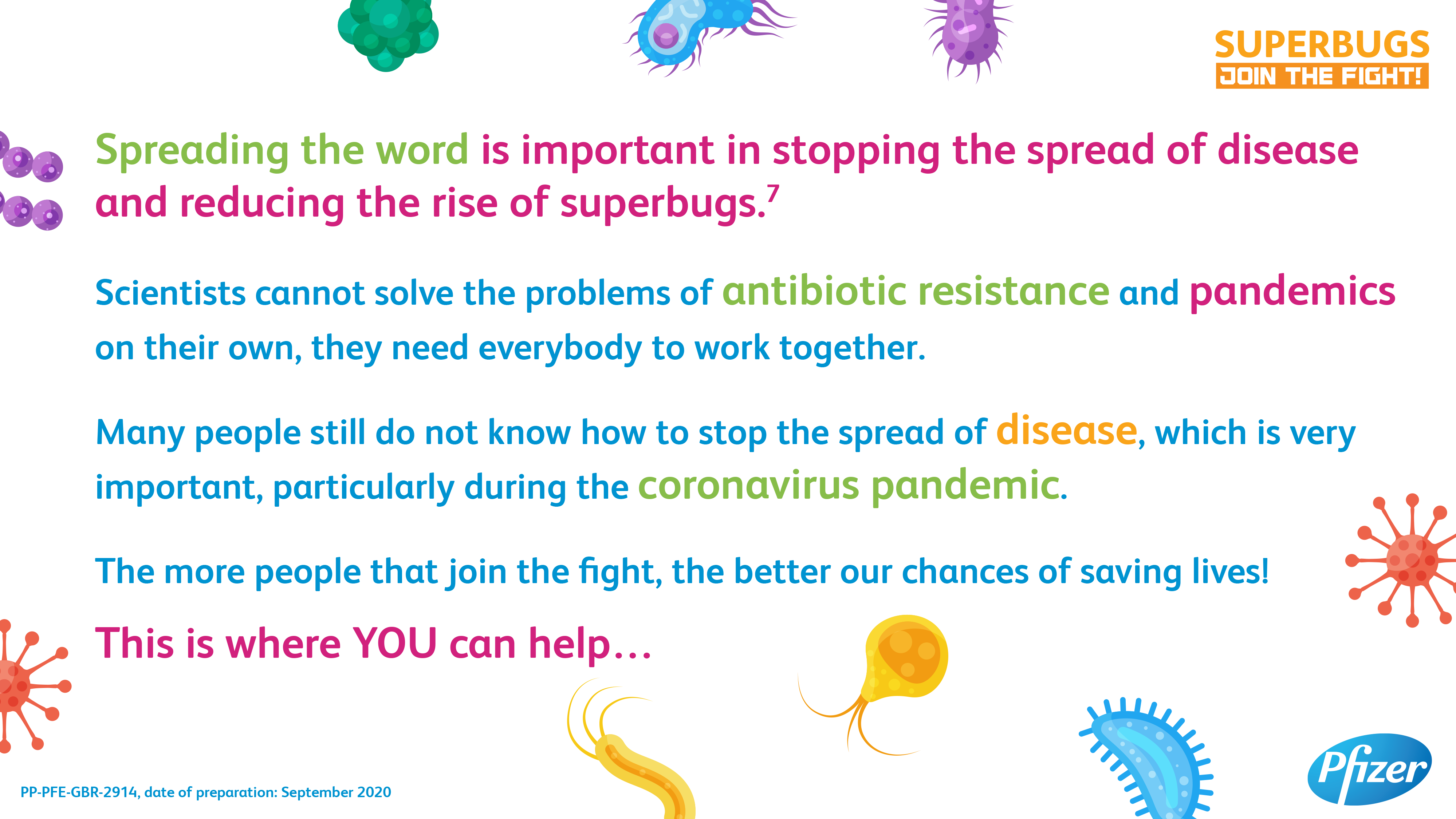 [Speaker Notes: Delivery Notes
Read the information to pupils to highlight Superbugs: Join The Fight Competition. 

References: 
7 - https://www.who.int/en/news-room/fact-sheets/detail/antibiotic-resistance Accessed September 2020]
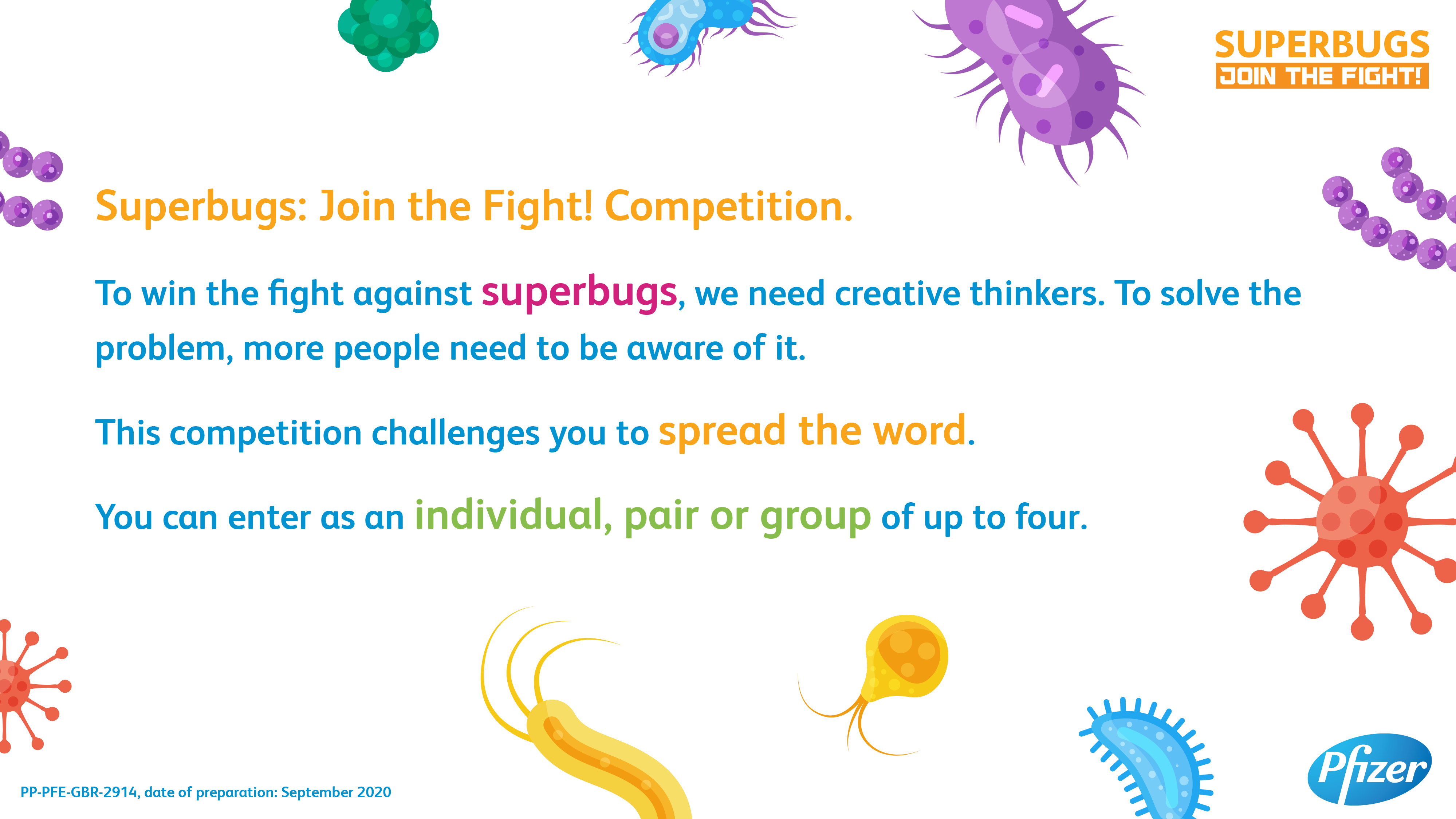 [Speaker Notes: Delivery Notes
Read the information to pupils to highlight Superbugs: Join The Fight Competition. 

References: 
N/A]
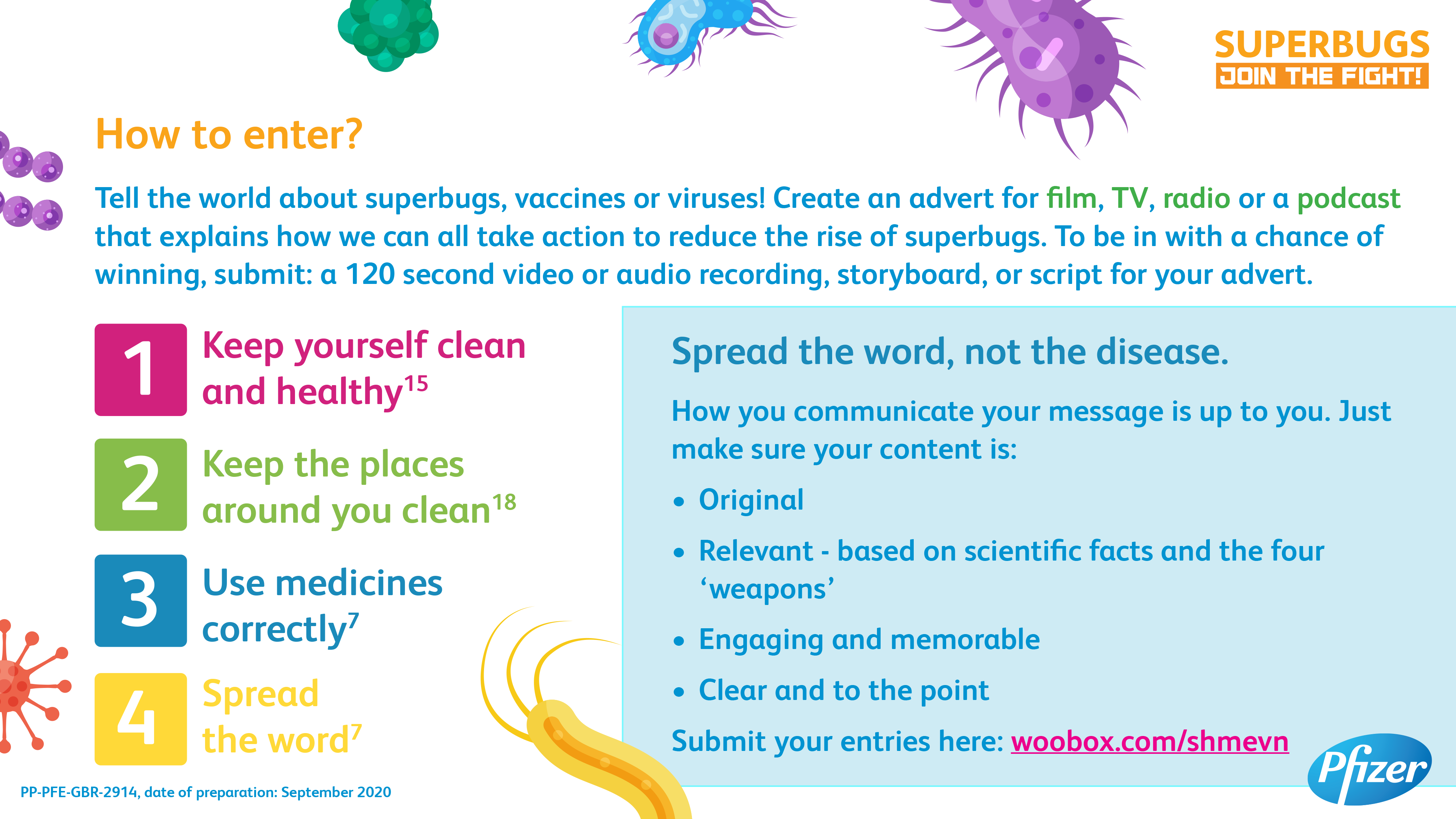 [Speaker Notes: Delivery Notes
Read the information to pupils to highlight Superbugs: Join The Fight Competition. 

References: 
Numbers came from Pfizer superbugs PPT and WAAW assembly. 
7 - https://www.who.int/en/news-room/fact-sheets/detail/antibiotic-resistance Accessed September 2020
15 - https://www.nhs.uk/live-well/healthy-body/best-way-to-wash-your-hands/ Accessed September 2020
18 - https://www.nhs.uk/live-well/healthy-body/how-to-prevent-germs-from-spreading/ Accessed September 2020]
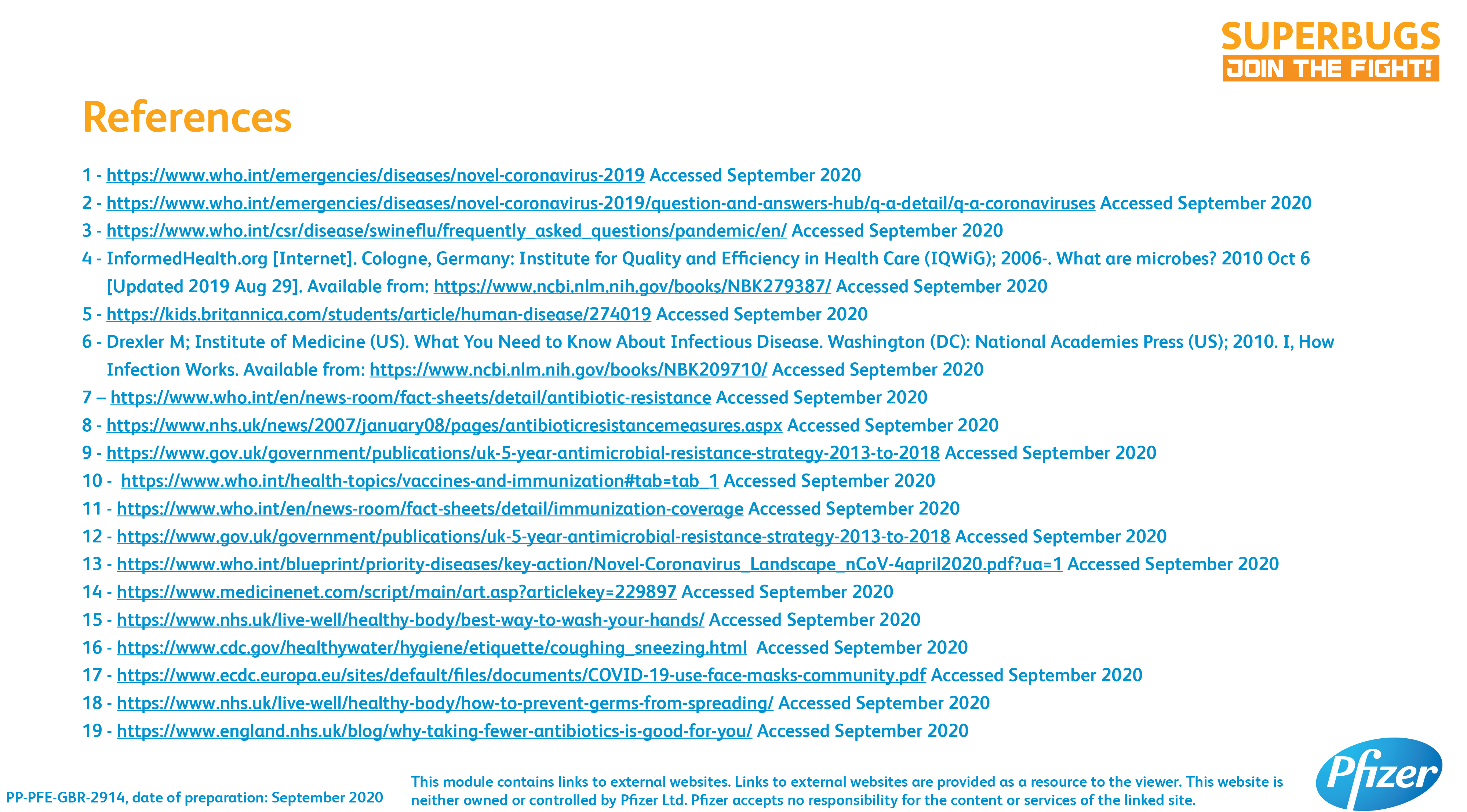 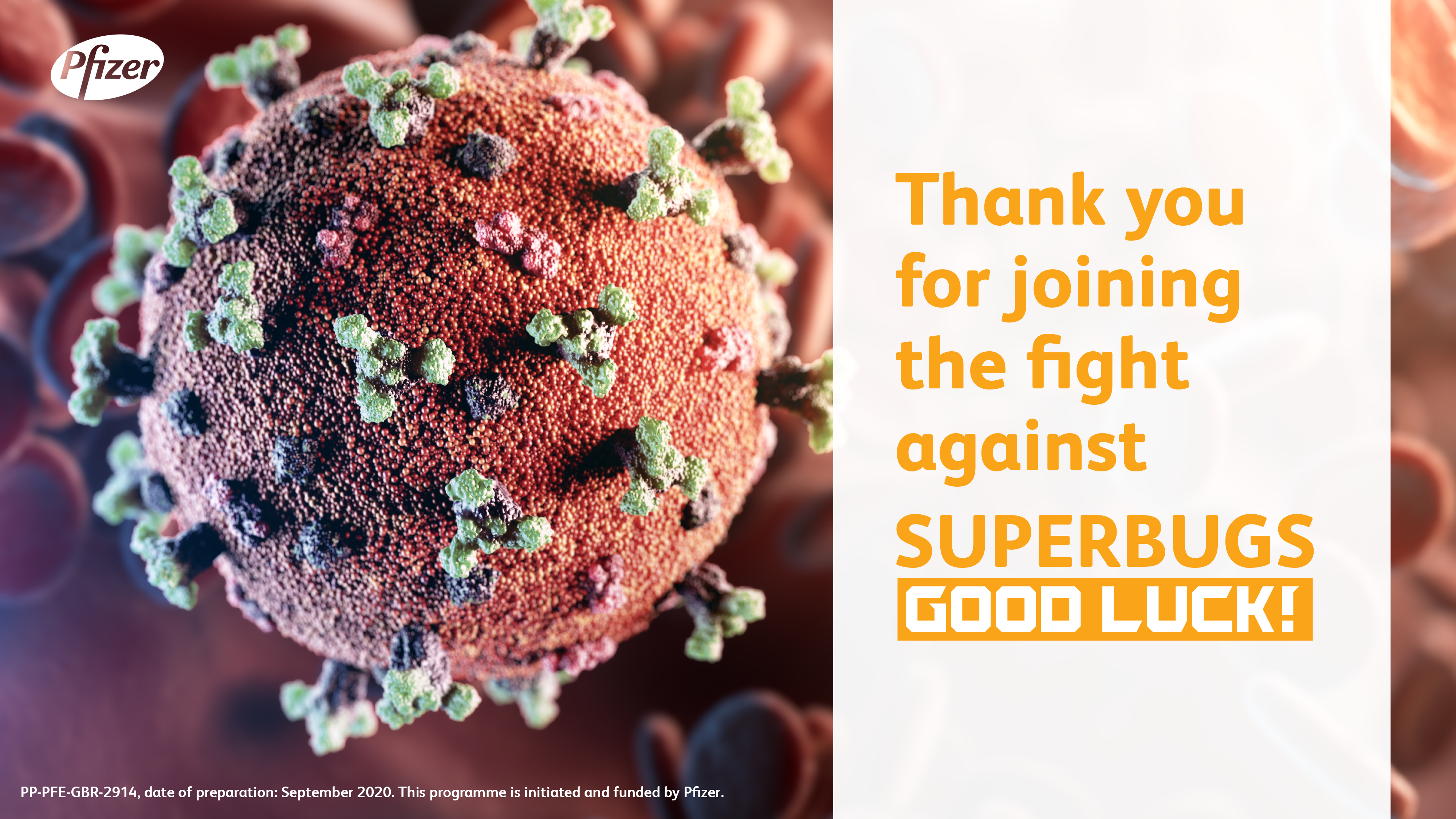